빅데이터를 활용한 경영정보분석 특강
제목: 빅데이터를 활용한 경영분석 특강
 내용: 빅데이터 분석을 이용한 경영분석 원리 및 사례 소개

 기간: 2018년 10월(중간고사 이후) ~ 11월 말
 대상: 정보전자상거래학부 학생
 강의: 이상원 교수

 강의진행: 장소/일정은 참가학생들과 협의 후 결정
 신청방법: 학과사무실을 방문하여, 조교선생님에게 신청
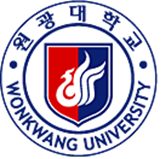 근거: 학과지속가능6대전략기본계획/수요자중심취업특강(전공특강)/학과별맞춤형특강/전공특강(빅데이터분석/활용)